Route learning with augmented reality navigation aids
使用擴增實境輔助導航進行路線學習
期刊 : Transportation Research Part F: Psychology and Behaviour 88(2022) 132-140
作者 : Zachary F. Yount , Steven J. Kass, James E. Arruda
學生 : 宋錦玉
[Speaker Notes: 利用三種導航設備進行路線學習，三種導航模式分別為紙本地圖、電子地圖、AR-HUD]
Introduction
十九世紀末第一批的汽車發展恰逢印刷技術的進步，使得地圖的傳播速度更快 (Library of Congress, 2019; Library of Congress, n.d.)。

1930年個人導航設備(PND)就已存在，但是因為高成本和數據儲存限制的關係，到近幾年才被解決，才得以讓導航設備普及化 (Leite, 2018)。

2015年時 Kamalanathsharma et al. (2015)進行了一項調查，發現有64%的駕駛員會利用應用程式來獲取導航或交通訊息。在2011年時Lo et al.發現駕駛員即便到熟悉的地方也使用PND。

PND可以提高駕駛員在不熟悉區域的駕駛行為和尋路能力 (Lee & Cheng, 2008; Streeter et al., 1985) 。而PND的高使用率也能夠大幅降低二氧化碳的排放量(O’Connor et al., 2019)
[Speaker Notes: 在十九世紀的時候，除了汽車發展，同時是印刷技術進步的時候，所以這也讓紙本地圖的傳播速度相當快。而在1930年時個人導航設備(PND)就已經存在，只是因為成本和技術的關係，一直到近幾年才被解決。PND可以提升駕駛員在不熟悉區域的尋路能力，這同時也能大幅降低二氧化碳的排放。]
Introduction
PND的持續發展，擴增實境(AR)技術也被考量，透過疊加計算成訊息或圖像呈現在環境中 (Azuma, 1997; Carmigniani et al., 2011;Lee, 2012)

AR抬頭顯示器(AR-HUD)是直接將訊息顯示在車輛的擋風玻璃上，從過去的研究中發現，與使用傳統的HUD相比，AR-HUD具有優勢，例如反應時間縮短 (Bolton et al., 2015)，尋路的時間更少(Bark et al., 2014; Medenica et al., 2011)

Smith et al. (2017)發現，與傳統的低頭顯示器(HDD)相比，HUD可以提供更長的瀏覽時間而不會對車輛控制產生負面的影響，並支持更複雜的駕駛任務

這些好處增加了駕駛員對HUD結合AR的偏好 (Jose et al., 2016; Kim & Dey, 2009;Medenica et al., 2011)，以及持續開發AR-HUD放在擋風玻璃上的可能性 (Gabbard et al., 2014)
[Speaker Notes: PND的持續發展，擴增現實(AR)技術也被考量，透過疊加計算成訊息或圖像呈現在環境中 (Azuma, 1997; Carmigniani et al., 2011;Lee, 2012)

AR抬頭顯示器(AR-HUD)是直接將訊息顯示在車輛的擋風玻璃上，從過去的研究中發現，與使用傳統的HUD相比，AR-HUD具有優勢，例如反應時間縮短 (Bolton et al., 2015)，尋路的時間更少(Bark et al., 2014; Medenica et al., 2011)

Smith et al. (2017)發現，與傳統的平視顯示器  (HDD )相比，HUD可以提供更長的瀏覽時間而不會對車輛控制產生負面的影響，並支持更複雜的駕駛任務。

這些好處增加了駕駛員對HUD結合AR的偏好 (Jose et al., 2016; Kim & Dey, 2009;Medenica et al., 2011)，以及持續開發放置在擋風玻璃上AR-HUD的可能性 (Gabbard et al., 2014)]
Introduction
認知的努力程度愈大，會使他們有更好的空間記憶 (Tyler et al., 1979)。使用傳統的PND會讓駕駛員對導航的認知需求降低，可能會導致他們沒有尋路能力 (Fenech et al., 2010)

與使用紙本地圖的駕駛員相比，使用傳統PND的駕駛員的空間認知水平較低，包含他們對環境的認知表徵(Dickmann, 2012; Ishikawa & Takahashi, 2013; Münzer et al., 2012; Rizzardo et al., 2013; Waters & Winter, 2011)

高度使用PND會產生依賴性，會對空間記憶產生負面的影響 (Dahmani & Bohbot, 2020)

這表明，任何導航輔助方式都必須讓駕駛員付出一定程度的努力，才能發展出穩健的空間認知水平，且導航輔助系統之間的差異可能會無意中影響駕駛員的路線學習
[Speaker Notes: 認知的努力程度愈大，會使他們有更好的空間記憶 (Tyler et al., 1979)。使用傳統的PND會讓駕駛員對導航的認知需求降低，可能會導致他們沒有尋路能力 (Fenech et al., 2010)

與使用紙本地圖的駕駛員相比，使用傳統PND的駕駛員的空間認知水平較低，包含他們對環境的認知表徵(Dickmann, 2012; Ishikawa & Takahashi, 2013; Münzer et al., 2012; Rizzardo et al., 2013; Waters & Winter, 2011)

高度使用PND會產生依賴性，會對空間記憶產生負面的影響 (Dahmani & Bohbot, 2020)

這表明，任何導航輔助方式都必須讓駕駛員付出一定程度的努力，才能發展出穩健的空間認知水平，且導航輔助系統之間的差異可能會無意中影響駕駛員的路線學習]
Introduction
紙本需要主動導航、更需注意力集中
PND有自動導航，且能自動定位在空間中地位置
AR-HUD 將導航結合到環境中並增強了注意力，表明增強路線學習的潛力
目的 : 利用駕駛任務來比較紙本地圖、電子地圖(E-map)及AR-HUD導航輔助系統的影響
假設 : 在駕駛行為方面，AR-HUD的駕駛行為最佳，而紙本的駕駛行為最差
假設 : 在路線學習方面，AR-HUD優於E-map，紙本優於AR-HUD和E-map
[Speaker Notes: 紙本需要自己主動導航、更需注意力集中
PND有自動導航，且能自動定位在空間中地位置
AR HUD 將導航結合到環境中並增強了注意力，表明增強路線學習的潛力

目的 : 利用模擬駕駛任務來比較紙本地圖、電子地圖(E-map)及AR HUD導航輔助系統的影響

假設 : 在駕駛行為方面，AR的駕駛行為最佳，而紙本的駕駛行為最差
假設 : 在路線學習方面，AR優於E-map，紙本優於AR和E-map]
Method
實驗設備
軟體 : STISIM®
設備 : 3個大型LCD顯示器，約155°，包含左右後視鏡、後視鏡
模擬器 : 方向盤、油門踏板、煞車踏板
三種地圖呈現方式 : (1) 紙本(8.5*11) (2) E-map (3) AR-HUD
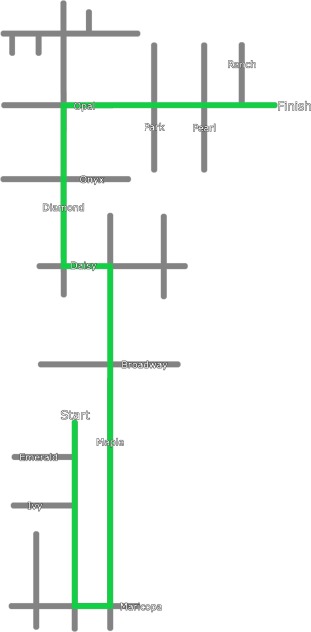 north-up呈現
會有語音提示
(1)
(2)
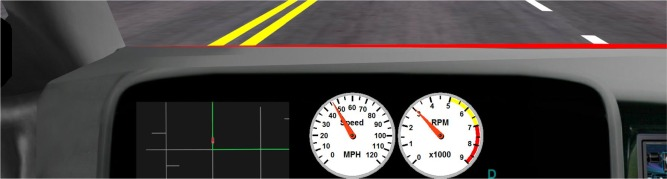 (3)
綠色虛線和箭頭表示
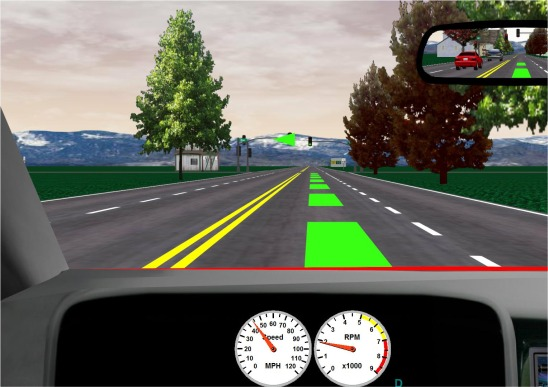 [Speaker Notes: North-up]
Method
受測者
總共62名受測者
13名男性；49名女性
年齡 : 18~59歲 (平均23歲；中位數21歲)
視力皆正常 (Snellen 視力表)
所有受測者均持有有效駕照
平均駕駛經驗6.78年(SD=7.10)
受測者導航設備的使用狀況
[Speaker Notes: 19.40% 黑人
67.70% 白人
9.70% 西班牙/拉丁裔
1.60% 亞裔/太平洋島民
1.60% 其他]
Method
實驗程序
使用 Snellen 視力表確認受測者的視力，並調查基本人口統計及駕駛經驗
受測者進行5分鐘的模擬練習
練習完後，進行三種導航設備的模擬
在每次模擬結束後，詢問路線學習相關問題，以評估他們對地標、路線、縱覽知識(survey knowledge)
受測者須確定哪些圖像是他們駕駛路線的一部份 (一組10張，其中2張不存在)

受測者須根據他們在駕駛過程中出現的地標順序進行排列

受測者須從10張地圖中選擇1張與場景完全匹配的圖 (其餘9張分別包含1~9個錯誤)
→ 地標識別的感官率
→ 每個地標選擇的錯誤比率
→ 所選地圖中的錯誤數量
為了評估空間記憶，受測者在完成實驗後的一周，回到實驗室進行二次調查 (與第一次的問題相同)
[Speaker Notes: 縱覽知識(survey knowledge) : 尋路者在腦中已建立起如同地圖的空間網絡，已經完全了解環境中每個物件的方位與自己所在的相對位置，使得尋路者可以在尋路的過程中做決策並選擇出適當的路徑，以順利抵達終點

練習完後，進行三種導航設備的模擬(以拉丁方設計排序)]
Method
實驗設計
重複測量設計
自變項 : 三種導航設備 (紙本、E-map、AR-HUD)
依變項 :
若受測者未進行二次調查，或模擬過程因失誤導致地標被跳過，則不列入路線學習的計算
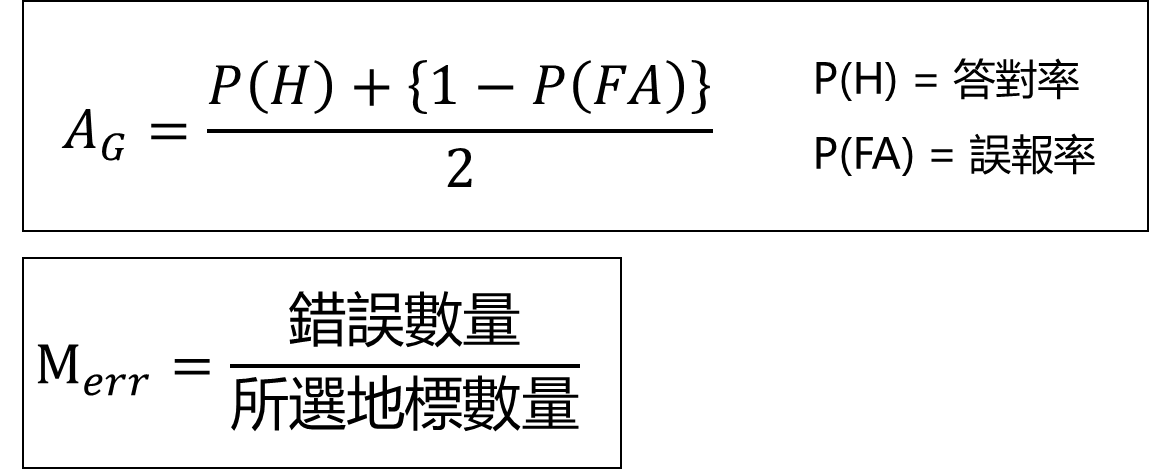 23名受測者的數據被用於AG和LOE的分析
18名受測者的數據被用於Merr的分析
62名受測者的數據用於分析駕駛行為
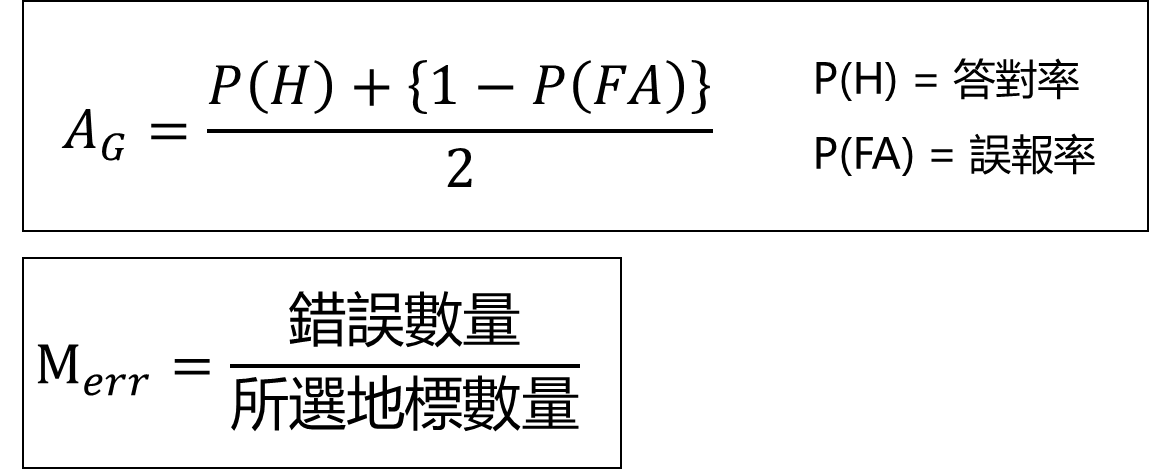 [Speaker Notes: 感官效率 : 一個人使用感官接觸環境的能力 (0~1.0) 越高越好

縱覽知識(survey knowledge) : 尋路者在腦中已建立起如同地圖的空間網絡，已經完全了解環境中每個物件的方位與自己所在的相對位置，使得尋路者可以在尋路的過程中決策並選擇出適當的路徑、確定前進的方向，有助於尋路者順利抵達終點]
Result
駕駛行為
※ a、b表示導航輔助設備的類型之事後比較
Result
駕駛行為
E-map和AR之間的次數沒有顯著差異 (p=0.50)
紙本地圖的次數明顯少於E-map (p<0.001)和AR-HUD (p<0.001)
良好的訊號操作
不良和遺漏的訊號操作
紙本和AR之間的次數沒有顯著差異 (p=0.078)
E-map和AR之間的次數沒有顯著差異 (p=1.00)
紙本的次數明顯多於E-map (p<0.05)
Result
駕駛行為
紙本和E-map之間的總駕駛時間沒有顯著差異 (p=1.00)
AR的總駕駛時間明顯少於E-map (p<0.05)和紙本 (p<0.05)
訊號使用不佳(轉彎)
訊號使用不佳(變道)
總駕駛時間
紙本和E-map之間的訊號使用不佳(轉彎)的人數沒有顯著差異 (p=1.00)
AR的訊號使用不佳(轉彎)的次數明顯少於E-map (p<0.05)和紙本 (p<0.05)
紙本和AR之間的訊號使用不佳(變道)的次數沒有顯著差異 (p=0.96)
E-map的訊號使用不佳(變道)的次數明顯少於AR (p<0.01)和紙本 (p<0.05)
Result
駕駛行為
AR和E-map之間的總駕駛時間沒有顯著差異 (p=0.50)
紙本的轉向錯誤次數明顯大於E-map (p<0.001)和AR-HUD (p<0.001)
轉向錯誤次數
Discussion
駕駛行為
假設 : AR的駕駛行為最佳，而紙本的駕駛行為最差
→ 部分支持
AR優於紙本 ，但AR和E-map之間沒有顯著差異 ，其中在轉向錯誤次數最明顯，紙本>E-map>AR
可能原因 : 不熟悉使用紙本地圖和north-up地圖
在訊號使用次數方面，紙本使用不良的次數明顯最多，E-map和AR表現差不多，但仍有差異
E-map在變道有更好的表現 ；AR在轉彎有更好的表現
表明使用AR的駕駛員可以有更好地預測轉彎位置，但較少關注到這些基本的動作
在總駕駛時間部分，AR的時間比紙本和E-map還少，但是差異很小，約10秒
從超速事件來比，可以發現超速的次數沒有顯著差異
表明受測者使用紙本和E-map時有一段減速時間，而不是使用AR加速導致時間更短
雖然AR和E-map差異不大，但是AR在駕駛行為仍有一些優勢
在使用AR時，速度的穩定性更高，轉彎訊號不良操作的情況減少
表明AR比其他的設備更容易理解和遵從
Result
路線學習
時間對AG、LOE、Merr有顯著影響
※ a、b 表示導航輔助設備的類型的單純效果比較
※ y、z 表示時間之間的單純效果比較
[Speaker Notes: D = 導航設備類型
T = 測試時間
AG : 地標識別 (地標識別的感官效率)
LOE : 路線識別 (每個地標選擇的錯誤比率)
Merr : 縱覽知識 (所選地圖中的錯誤數量)

時間T2對AG、LOE、Merr有顯著差異]
Result
路線學習
導航設備類型對Merr有顯著影響，經過 Bonferroni correction 事後檢定可知
紙本的使用(2.44±0.32)和AR的使用(4.19±0.34)在Merr上有顯著差異 (p<0.01)
E-map的使用(3.53±0.51)和紙本的使用(2.44±0.32)之間沒有顯著差異(p=0.48)
※ a、b 表示導航輔助設備的類型的單純效果比較
※ y、z 表示時間之間的單純效果比較
[Speaker Notes: D = 導航設備類型
T = 測試時間
AG : 地標識別 (地標識別的感官效率)
LOE : 路線識別 (每個地標選擇的錯誤比率)
Merr : 縱覽知識 (所選地圖中的錯誤數量)

時間T2對AG、LOE、Merr有顯著差異
邦佛洛尼校正（英語：Bonferroni correction）]
Discussion
路線學習
假設 : AR優於E-map，紙本優於AR和E-map
→ 部分支持
受測者在紙本地圖的Merr錯誤比AR-HUD少
這與過去的研究相似，即在導航設備在學習和記憶路線方面，紙本地圖會較佳(Huang et al., 2012; Münzer et al., 2006; Rehman & Cao,2017)
AR在路線學習沒有提供任何的好處，尤其是在想要快速獲取空間知識或深度了解某個地區的路線
AR-HUD對於需要前往陌生地區的駕駛者是有益處的，尤其是在繁忙的地區，這些地區的分心或不確定性可能會在駕駛員駕駛時產生更大的影響
當在傳統和AR系統之間做出決定的話，駕駛員偏好AR系統(Kim & Dey, 2009; Medenica et al., 2011)
[Speaker Notes: AG : 地標識別 (地標識別的感官效率)
LOE : 路線識別 (每個地標選擇的錯誤比率)
Merr : 縱覽知識 (所選地圖中的錯誤數量)

在各個導航設備的AG和LOE沒有顯著差異
表明AR和E-map在這兩個情況下可以獲取空間知識

受測者在紙本地圖的Merr錯誤比AR少
這與過去的研究相似，即在導航設備在學習和記憶路線方面，紙本地圖會較佳 (Huang et al., 2012; Münzer et al., 2006; Rehman & Cao,2017)

AR在路線學習沒有提供任何的好處，尤其是在想要快速獲取空間知識或深度了解某個地區的路線
AR對於需要前往陌生地區的駕駛者是有益處的，尤其是在繁忙的地區，這些地區的分心或不確定性可能會在駕駛員駕駛時產生更大的影響

當在傳統系統和AR系統之間做出決定的話，駕駛員偏好AR系統(Kim & Dey, 2009; Medenica et al., 2011)]
Potential limitation and  future directions
此次模擬的難度較低，所以在碰撞次數上沒有觀察到顯著差異，只要受測者正常駕駛，碰撞次數幾乎都是零。而且為了避免疲勞駕駛，所以實驗時間相當短，因此這也有可能影響到研究

由於模擬器的性質關係，只要受測者未遵循事先設定好的路線進行，模擬器就會自動回到正確的路徑上，所以未來應該要讓受測者可以不受限制的探索和導航

這次實驗所找的受測者駕駛經驗都不到10年，在未來可以試圖探討年輕人和老年人在使用AR和傳統系統的差別。在過去的實驗中，AR系統相比傳統車載系統，使用AR對老司機和年經司機的駕駛行為都提高了，尤其對老司機來說更明顯(Kim & Dey, 2009; Mourant et al., 2001)
[Speaker Notes: 潛在的侷限性和未來方向

此次模擬的難度較低，所以在碰撞次數上沒有觀察到顯著差異，只要受測者正常駕駛，碰撞次數幾乎都是零。而且為了避免疲勞駕駛，所以實驗時間相當短，因此這也有可能影響到研究

由於模擬器的性質關係，只要受測者未遵循事先設定好的路線進行，模擬器就會自動回到正確的路徑上，所以為來應該要讓受測者可以不受限制的探索和導航

這次實驗所找的受測者駕駛經驗都不到10年，在未來可以試圖探討年輕人和老年人在使用AR和傳統系統的差別。在過去的實驗中，AR系統相比傳統車載系統，使用AR對老司機和年經司機的駕駛行為都提高了，尤其對老司機來說更明顯(Kim & Dey, 2009; Mourant et al., 2001)]
Thank you
Method
實驗設計
重複測量設計
依變項 : 三種導航設備 (紙本、E-map、AR)
自變項 :
P(H) = 答對率
P(FA) = 誤報率
[Speaker Notes: 感官效率 : 一個人使用感官接觸環境的能力 (0~1.0) 越高越好]
Discussion
路線學習
假設 : AR優於E-map，紙本優於AR和E-map
→ 部分支持
在各個導航設備的AG和LOE沒有顯著差異
表明AR和E-map在這兩個情況下可以獲取空間知識
受測者在紙本地圖的Merr錯誤比AR-HUD少
這與過去的研究相似，即在導航設備在學習和記憶路線方面，紙本地圖會較佳(Huang et al., 2012; Münzer et al., 2006; Rehman & Cao,2017)
AR在路線學習沒有提供任何的好處，尤其是在想要快速獲取空間知識或深度了解某個地區的路線
AR-HUD對於需要前往陌生地區的駕駛者是有益處的，尤其是在繁忙的地區，這些地區的分心或不確定性可能會在駕駛員駕駛時產生更大的影響
當在傳統和AR系統之間做出決定的話，駕駛員偏好AR系統(Kim & Dey, 2009; Medenica et al., 2011)
[Speaker Notes: AG : 地標識別 (地標識別的感官效率)
LOE : 路線識別 (每個地標選擇的錯誤比率)
Merr : 縱覽知識 (所選地圖中的錯誤數量)

在各個導航設備的AG和LOE沒有顯著差異
表明AR和E-map在這兩個情況下可以獲取空間知識

受測者在紙本地圖的Merr錯誤比AR少
這與過去的研究相似，即在導航設備在學習和記憶路線方面，紙本地圖會較佳 (Huang et al., 2012; Münzer et al., 2006; Rehman & Cao,2017)

AR在路線學習沒有提供任何的好處，尤其是在想要快速獲取空間知識或深度了解某個地區的路線
AR對於需要前往陌生地區的駕駛者是有益處的，尤其是在繁忙的地區，這些地區的分心或不確定性可能會在駕駛員駕駛時產生更大的影響

當在傳統系統和AR系統之間做出決定的話，駕駛員偏好AR系統(Kim & Dey, 2009; Medenica et al., 2011)]